June 2024
Thoughts on Roaming for 11bn
Date: 2024-6-21
Authors:
Slide 1
Kyosuke Inoue (Sharp)
June 2024
Background (1/2)
It is discussed whether to define a common framework for Roaming for 11bn and Multi-AP operations.
Some contributions argue that this common framework can be specified [1], while some other companies think that these frameworks should be considered separately.
In this contribution, we will share our views on this topic.
Slide 2
Kyosuke Inoue (Sharp)
June 2024
Background (2/2)
It has been already agreed to use the common framework for Roaming and MLD.
In [2], the following Motion has been approved:
11bn defines a mechanism that enables a non-AP MLD to roam from one AP MLD to another AP MLD and the non-AP MLD remains in state 4 (see 11.3) during and after roaming to the other AP MLD
Most of the proposals in the related contributions can be categorized into the three frameworks proposed in [3].
Slide 3
Kyosuke Inoue (Sharp)
June 2024
Multi-AP operations discussed for 11bn
Many contributions discuss the following Multi-AP operations in 11bn:
Coordinated TDMA
Coordinated r-TWT
Coordinated Beamforming
Joint Transmission
In this contribution, we analyzed these Multi-AP operations by comparing with agreed MLD-based Roaming.
Slide 4
Kyosuke Inoue (Sharp)
June 2024
Comparison between MLD-based Roaming and Coordinated TDMA
MLD-based Roaming and Coordinated TDMA have different framework in aspect of the relationship between AP and STA
Source AP MLD
Target AP MLD
AP2
AP1
DL PPDU2
DL PPDU1
DL PPDU1
T’1
T’2
DL PPDU2
T1
Non-AP MLD
T2
STA1
STA2
Slide 5
Kyosuke Inoue (Sharp)
June 2024
Comparison between MLD-based Roaming and Coordinated r-TWT
MLD-based Roaming and Coordinated r-TWT have different framework in aspect of the relationship between AP and STA
Source AP MLD
Target AP MLD
AP2
AP1
DL PPDU2
DL PPDU1
DL PPDU1
T’1
T’2
DL PPDU2
T1
Non-AP MLD
T2
STA1
STA2
Slide 6
Kyosuke Inoue (Sharp)
June 2024
Comparison between MLD-based Roaming and Coordinated Beamforming
MLD-based Roaming and Coordinated Beamforming have different framework in aspect of the relationship between AP and STA
Source AP MLD
Target AP MLD
AP2
AP1
DL PPDU2
DL PPDU1
DL PPDU1
T’1
T’1
DL PPDU2
T1
Non-AP MLD
T2
STA1
STA2
Slide 7
Kyosuke Inoue (Sharp)
June 2024
Comparison between MLD-based Roaming and Joint Transmission
MLD-based Roaming and Joint Transmission have different framework in aspect of the transmitted PPDU and Tx timing
Source AP MLD
Target AP MLD
AP1
AP2
DL PPDU1
DL PPDU2
DL PPDU
DL PPDU
T’1
T’1
T1
Non-AP MLD
T2
STA
Slide 8
Kyosuke Inoue (Sharp)
June 2024
Summary of comparison between MLD-based Roaming and Muti-AP operations
MLD-based Roaming and Multi-AP operations are totally different
Slide 9
Kyosuke Inoue (Sharp)
June 2024
3GPP features similar to Multi-AP and Roaming for 11bn
In 3GPP [4], similar features to Multi-AP and Roaming for 11bn, Multi-TRP and DAPS handover respectively, has been introduced and they have totally different frameworks.
Target gNB
Source gNB
TRP1
TRP2
UE
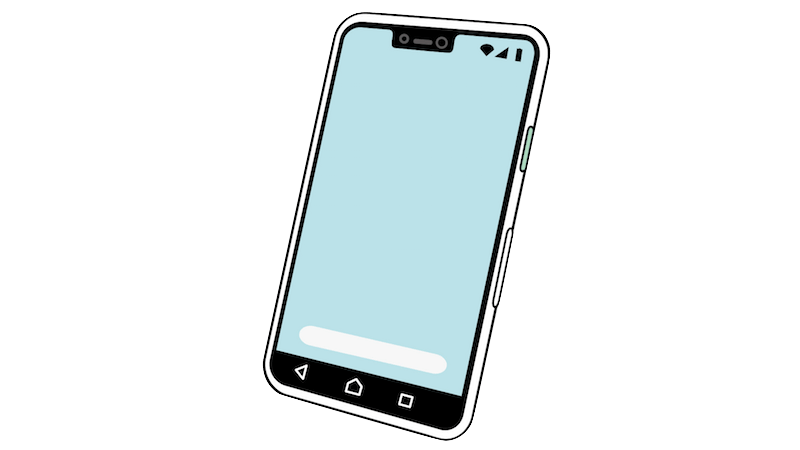 Serving cell
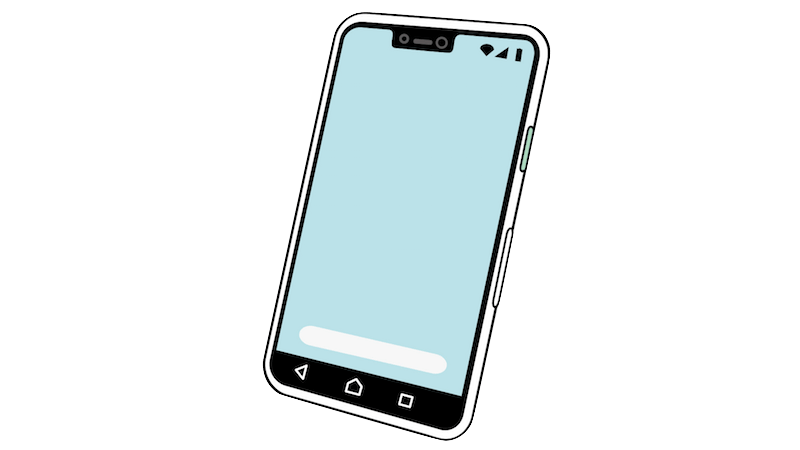 UE
Multi-TRP
DAPS handover
Slide 10
Kyosuke Inoue (Sharp)
June 2024
Conclusion
Roaming for 11bn and Multi-AP operation should NOT be specified as the common framework.
Slide 11
Kyosuke Inoue (Sharp)
June 2024
References
[1] 24/0453, Multi-AP Coordination and Roaming, Xiaofei Wang
[2] 24/0171, TGbn Motions List - Part 1
[3] 23/1908, Seamless Roaming Procedure, Yelin Yoon
[4] 3GPP TS 38.300 V16.5.0 (2021-03)
Slide 12
Kyosuke Inoue (Sharp)
June 2024
Appendix [3]
Link Add then Delete






Link Switch
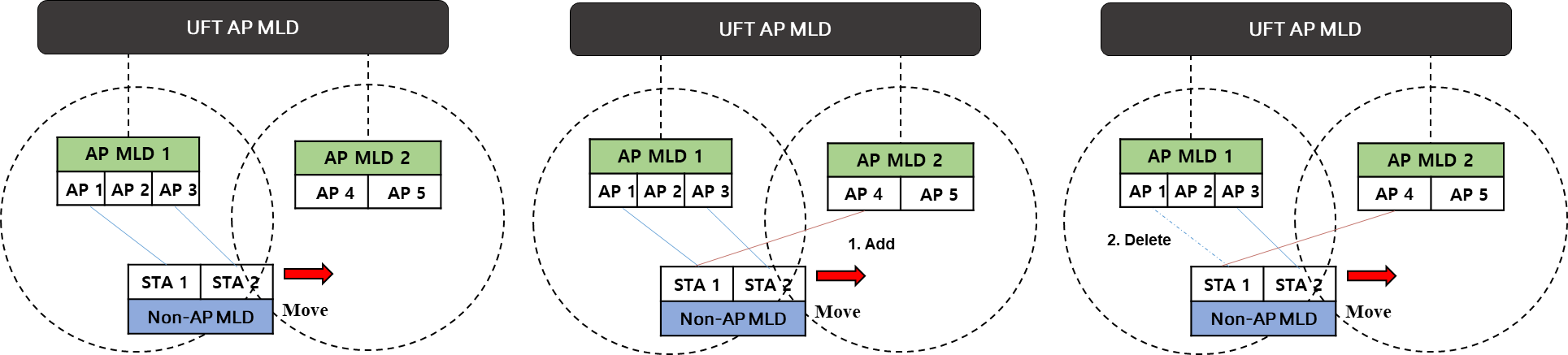 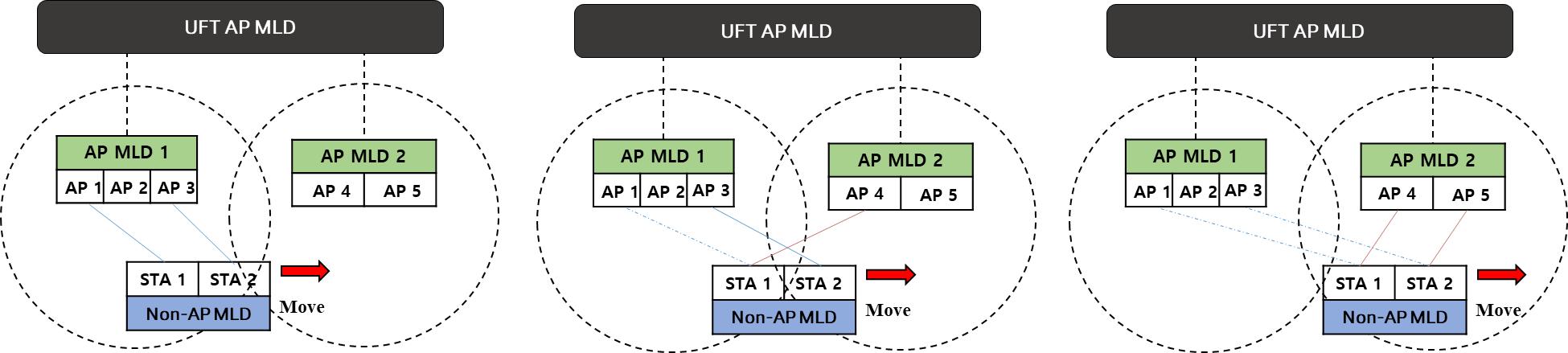 Slide 13
Kyosuke Inoue (Sharp)
June 2024
Appendix [3]
Link Delete then Add
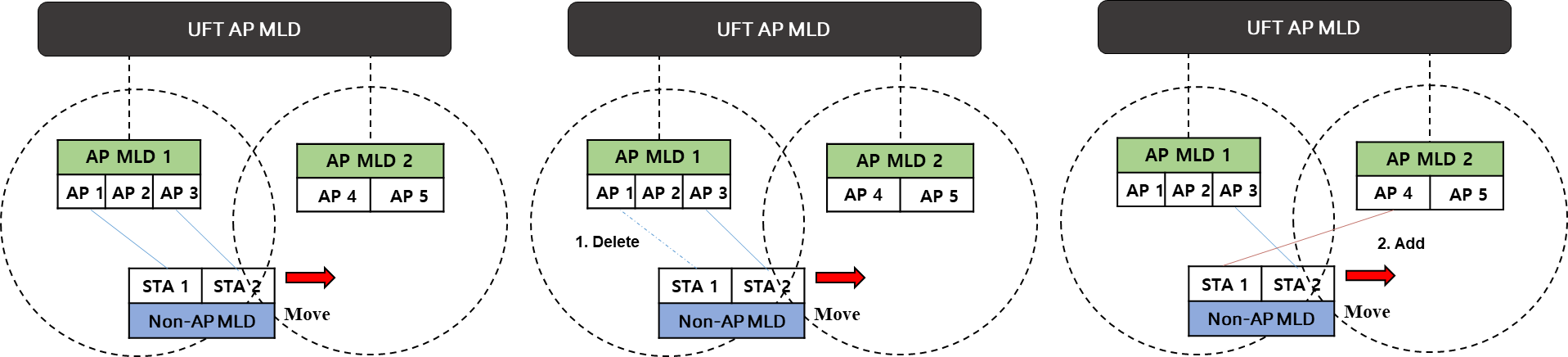 Slide 14
Kyosuke Inoue (Sharp)
June 2024
Multi-TRP (Multiple Transmit/Receive Point) operation in 3GPP [4]
Multi-TRP, which has a similar flamework with Multi-TRP, has introduced in 3GPP.
TRP (Transmit/Receive Point)…Part of the gNB(base station) transmitting and receivingradio signals to/from UE according tophysical layer properties and parameters
A serving cell can schedule downlink reception /uplink transmission to UE from two TRPs
TRP1
TRP2
UE
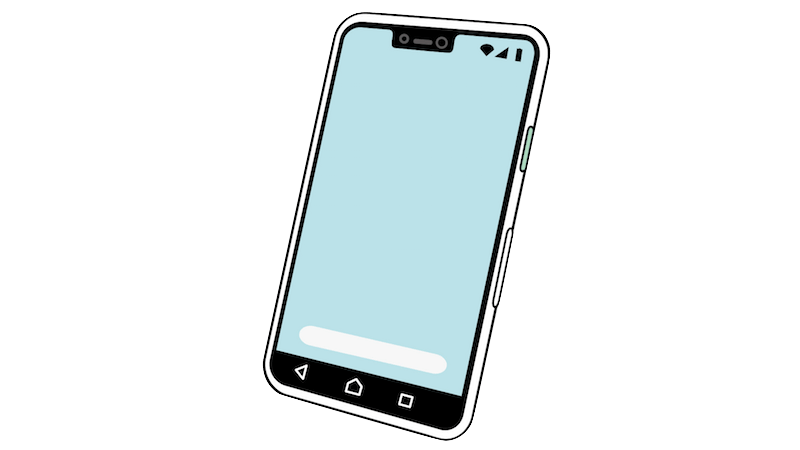 Serving cell
Slide 15
Kyosuke Inoue (Sharp)
June 2024
DAPS (Dual Active Protocol Stack) handover in 3GPP [4]
DAPS handover, which has a similar flamework with Roaming for 11bn, has introduced in 3GPP.
DAPS handover: a handover procedure thatmaintains the source gNB (base station)connection (including downlink user datareception and uplink user data transmission)after reception of handover command anduntil releasing the source cell after successfulconnection to the target gNB
Source gNB
Target gNB
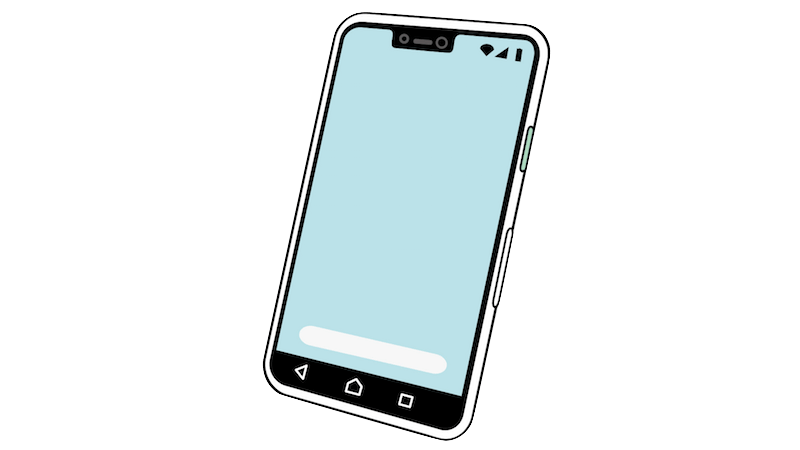 UE
Slide 16
Kyosuke Inoue (Sharp)